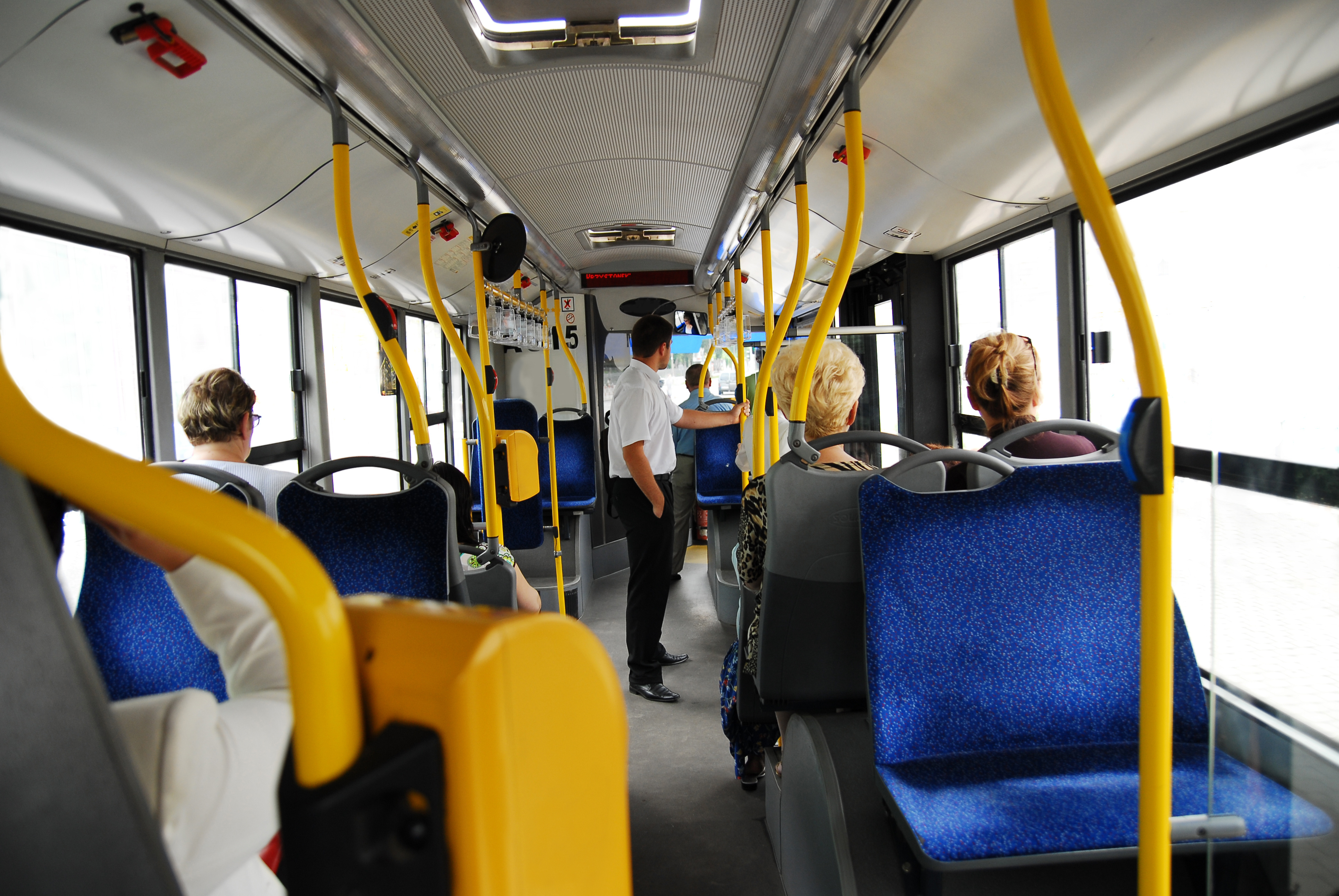 Avaliação da qualidade dos serviços do transporte coletivo urbano de ônibus de Jacareí (SP)
Relatório – 01/2019
1
Por que?
Objetivo Geral

 Verificar o nível da qualidade dos serviços prestados no transporte coletivo urbano de ônibus de Jacareí (SP).
Metodologia
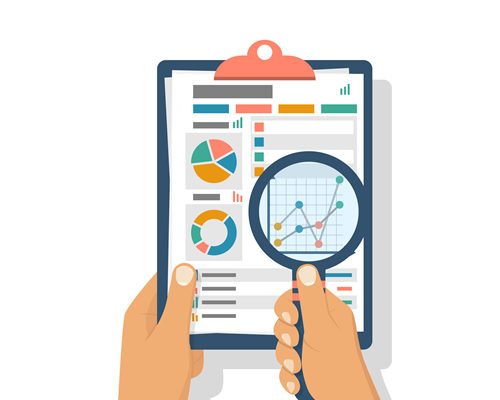 Amostragem 
 Probabilística (95% de confiança).
 Linha e tipo de usuário.
 449 entrevistas.
Coleta de dados
Embarcado.
Pessoal e dirigida.
 Abri – Junho de 2019.
 Escala de qualidade percebida.
Perfil do usuário
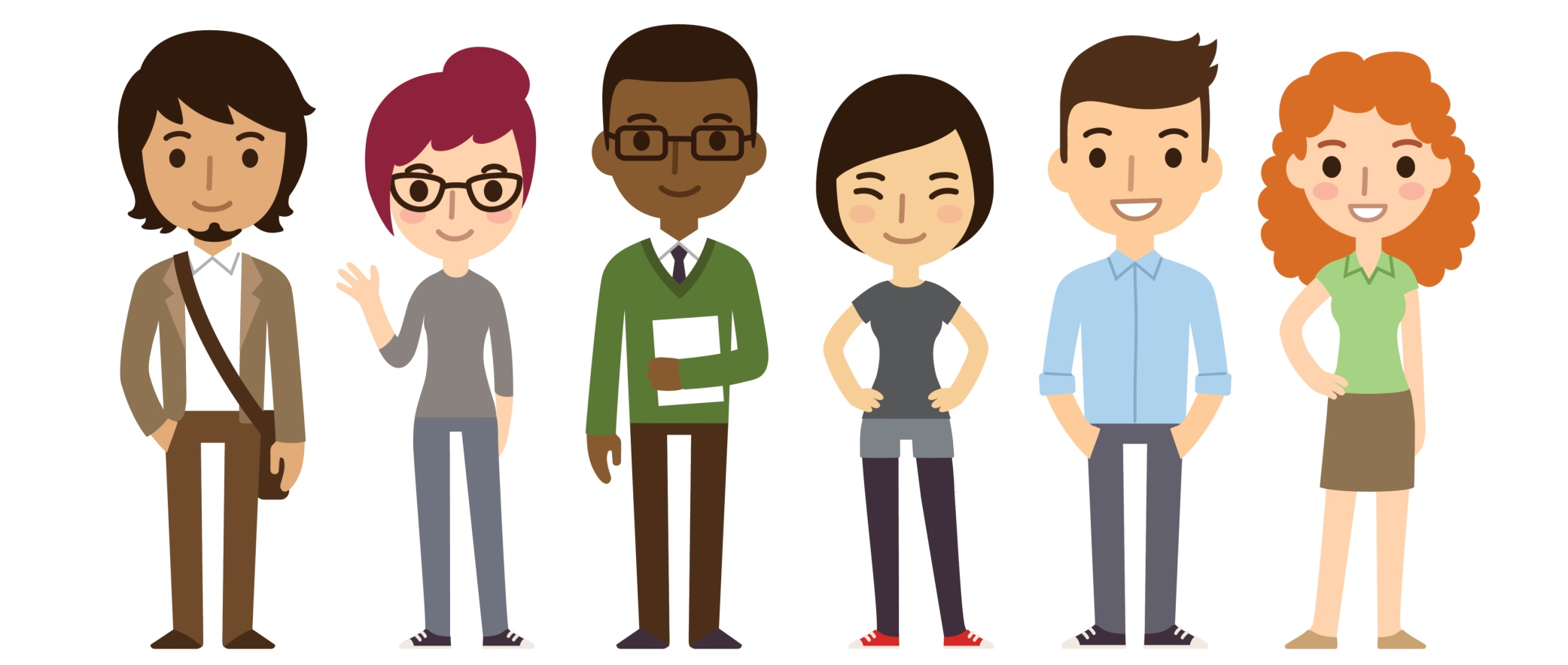 Sexo
Masculino: 40%
Feminino: 60%
Escolaridade
87,6% possuem no máximo o ensino médio (2018).
Tipo de usuário
Tarifa Integral: 69,3%
Tarifa Escolar: 10,3%
Gratuidade: 20,4%
Idade
Média: 39 anos
Renda
89% dos usuários pertencem as classes sociais D e E.
Hábitos do usuário
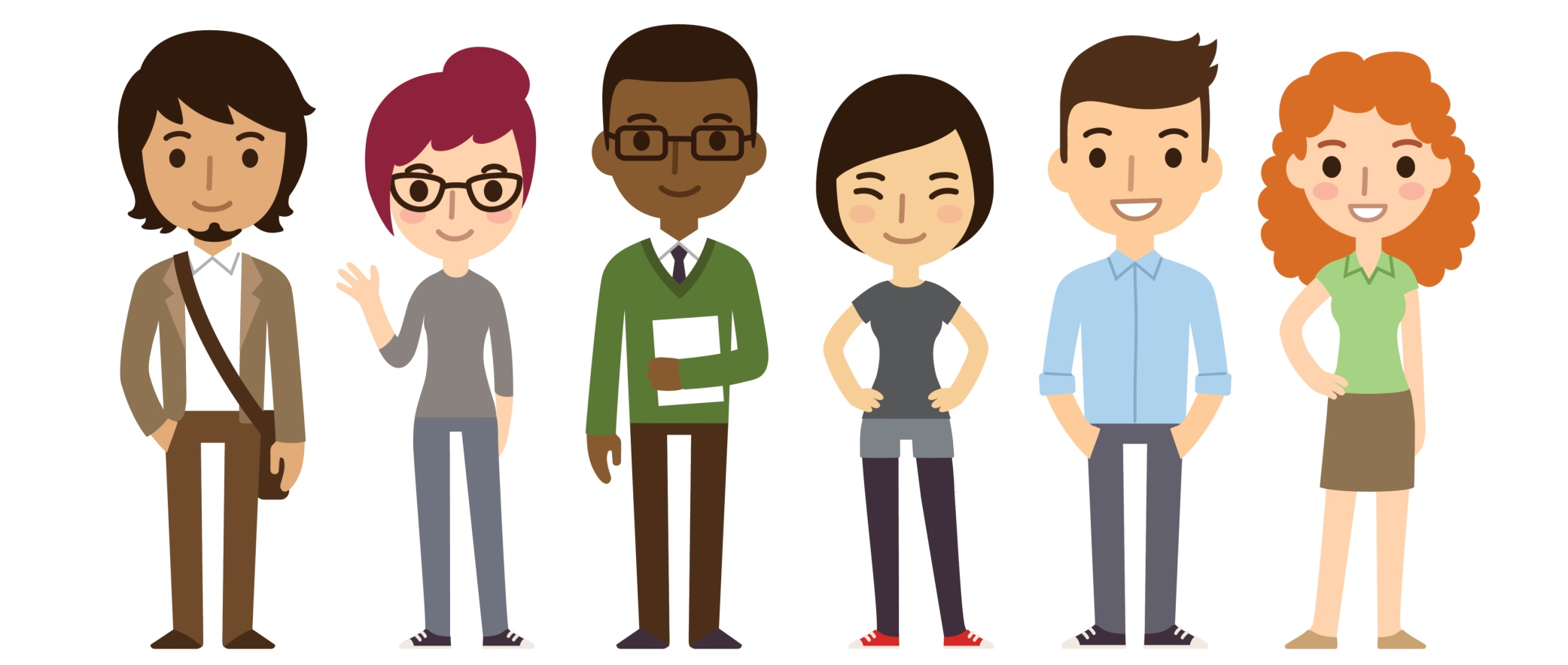 Painéis eletrônicos
Motivo da viagem
76,65% consideram úteis (-3,65%)
41,81% Trabalho
22,49% Pessoais (lazer, refeições e serviços).
14,48% Saúde.
11,3% Estudo.
6,9% Compras.
Frequência de uso
66% viajam mais de 3 vezes por semana.
Sistema de integração
51% conhecem
23% usam mais de 3 vezes por semana.
34% expressam alguma satisfação.
Transporte por aplicativo
47,87% utilizam (+ 11,87%)
52,13% não utilizam
70% utilizam o Uber.
Aplicativo Cittamobi
39% conhecem (+14,3%)
Percepção de qualidade
Média: 4,22
Média absoluta: 2,5
Moda: 5
N = 449
7
Variação da Percepção de Qualidade
8
Percepção de qualidade
Média: 3,69
Média absoluta: 2,5
Moda: 5
N = 449
9
Variação da Percepção de Qualidade
10
Percepção de qualidade
Média: 3,85
Média absoluta: 2,5
Moda: 5
N = 449
11
Variação da Percepção de Qualidade
12
Percepção de qualidade
Média: 3,43
Média absoluta: 2,5
Moda: 5
N = 449
13
Variação da Percepção de Qualidade
14
Percepção de qualidade
Média: 3,25
Média absoluta: 2,5
Moda: 5
N = 446
15
Variação da Percepção de Qualidade
16
Percepção de qualidade
Média: 3,42
Média absoluta: 2,5
Moda: 4
N = 447
17
Variação da Percepção de Qualidade
18
Percepção de qualidade
Média: 3,86
Média absoluta: 2,5
Moda: 5
N = 447
19
Variação da Percepção de Qualidade
20
Percepção de qualidade
Média: 3,73
Média absoluta: 2,5
Moda: 5
N = 448
21
Variação da Percepção de Qualidade
22
Percepção de qualidade
Média: 3,69
Média absoluta: 2,5
Moda: 5
N = 447
23
Variação da Percepção de Qualidade
24
Percepção de qualidade
Média: 3,83
Média absoluta: 2,5
Moda: 5
N = 447
25
Variação da Percepção de Qualidade
26
Percepção de qualidade
Média: 3,74
Média absoluta: 2,5
Moda: 5
N = 449
27
Variação da Percepção de Qualidade
28
Percepção de qualidade
Média: 2,91
Média absoluta: 2,5
Moda: 4
N = 446
29
Variação da Percepção de Qualidade
30
Percepção de qualidade
Média: 4,11
Média absoluta: 2,5
Moda: 5
N = 447
31
Variação da Percepção de Qualidade
32
Percepção de qualidade
Média: 3,54
Média absoluta: 2,5
Moda: 5
N = 449
33
Variação da Percepção de Qualidade
34
Percepção de qualidade
Média: 3,16
Média absoluta: 2,5
Moda: 5
N = 448
35
Variação da Percepção de Qualidade
36
Percepção de qualidade
Média: 3,96
Média absoluta: 2,5
Moda: 5
N = 449
37
Variação da Percepção de Qualidade
38
Percepção de qualidade
Média: 3,67
Média absoluta: 2,5
Moda: 5
N = 448
39
Variação da Percepção de Qualidade
40
Percepção de qualidade
Média: 4,43
Média absoluta: 2,5
Moda: 5
N = 449
41
Variação da Percepção de Qualidade
42
Percepção de qualidade
Média: 4,22
Média absoluta: 2,5
Moda: 5
N = 449
43
Variação da Percepção de Qualidade
44
Percepção de qualidade
Média: 4,33
Média absoluta: 2,5
Moda: 5
N = 449
45
Variação da Percepção de Qualidade
46
Percepção de qualidade
Média: 7,1
Média absoluta: 5
Moda: 8
N = 442
47
2º Semestre/2017
2º Semestre/2018
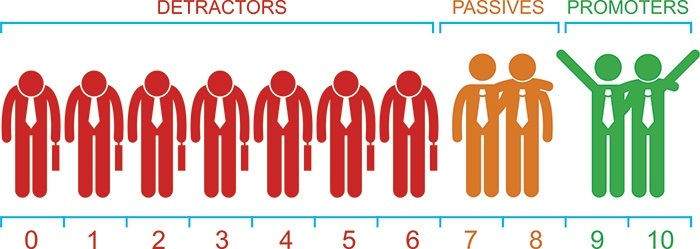 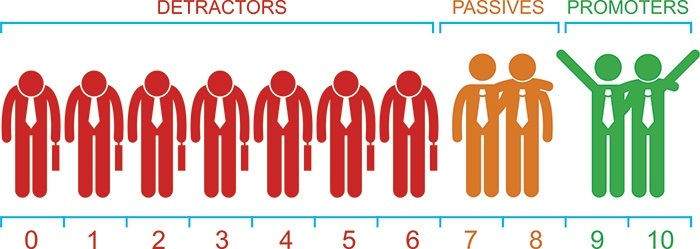 39,00%
47%
14%
41,73%
46,98%
11,28%
1º Semestre/2019
1º Semestre/2018
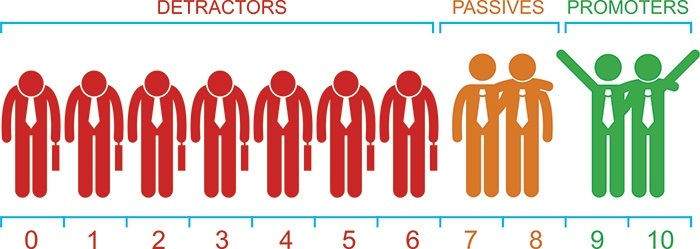 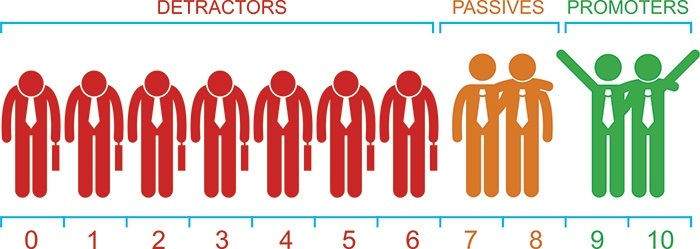 32,35%
46,38%
21,27%
38,80%
45,93%
16,27%
48
Variação da Percepção de qualidade
Variação total do período: +0,6
49
Comportamentos, hábitos e atitudes
50
Comportamentos, hábitos e atitudes
51
Comportamentos, hábitos e atitudes
52
Considerações finais
Migração para o transporte por aplicativo.
Percepção de qualidade relativamente alta dos indicadores.
Melhoria do indicador de qualidade “abrigo”.
Evolução da percepção de qualidade no período.
Pior desempenho: Lotação e abrigos.
(1) Cobertura de abrigos; (2) boas condições das cruas e; (3) Mais linhas e horários podem melhorar o nível de qualidade.
53